RAZISKOVANJE PRETEKLOSTI
ČASOVNI TRAK
NEKOČ, DANES, JUTRI
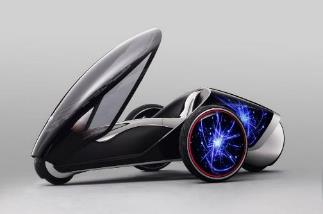 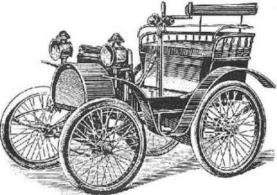 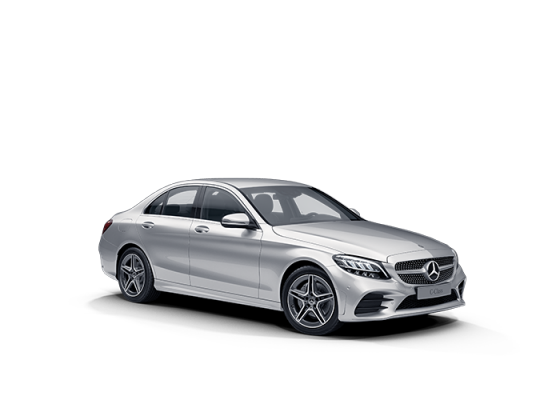 AVTO NEKOČ					AVTO DANES						AVTO PRIHODNOSTI

Se je že zgodilo (včeraj, 			Se dogaja ta trenutek. (v času			Se bo zgodilo. (čez nekaj dni, 
pred eno uro, pred 100 leti…)			pogovora)							minut, let…)
PRETEKLOST					SEDANJOST							PRIHODNOST
OSTANKI PRETEKLOSTI
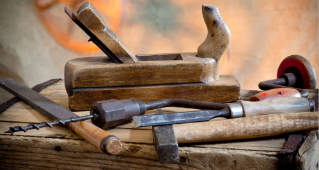 ORODJE
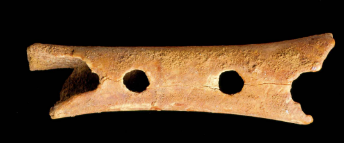 STAVBE
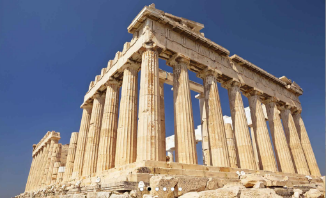 KOSTI
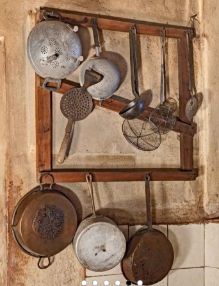 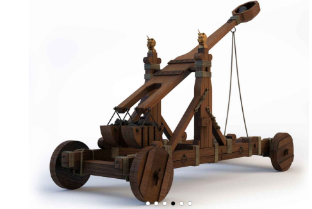 POSODA
OROŽJE
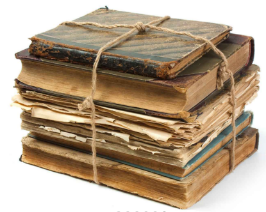 KNJIGE
KJE NAJDEMO PREDMETE IZ PRETEKLOSTI?
PREDMETE IZ PRETEKLOSTI SO ZAPUSTILI LJUDJE, KI SO ŽIVELI V PRETEKLOSTI.
PREDMETE IZ PRETEKLOSTI LAHKO NAJDEMO POVSOD:
 NA VRTU;
NA PODSTREŠJU;
V KLETEH;
V REKAH IN MORJIH;
V JAMAH;
NA SMETIŠČIH…
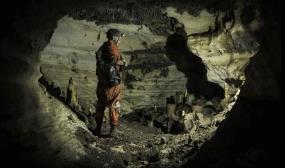 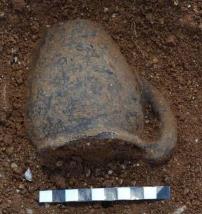 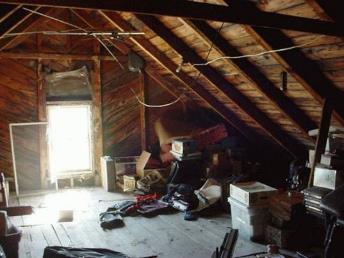 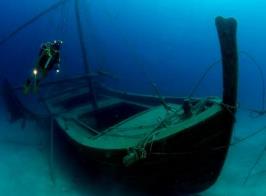 ČASOVNI TRAK
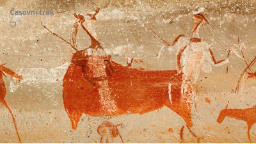 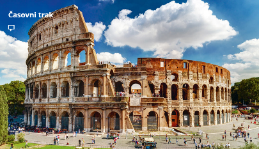 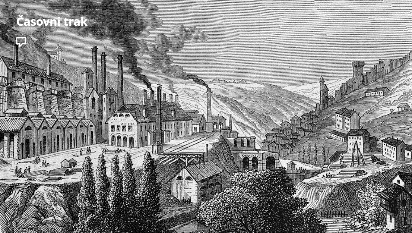 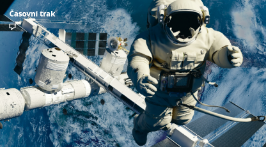 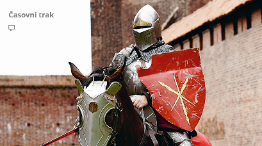 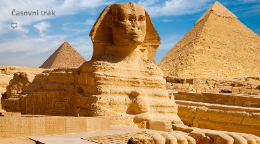 ČASOVNI TRAK
DOGODKE IZ PRETEKLOSTI LAHKO PRIKAŽEMO TAKO, DA JIH RAZPOREDIMO GLEDE NA ČAS NASTANKA ENEGA ZA DRUGIM.
TAK PRIKAZ IMENUJEMO ČASOVNI TRAK.
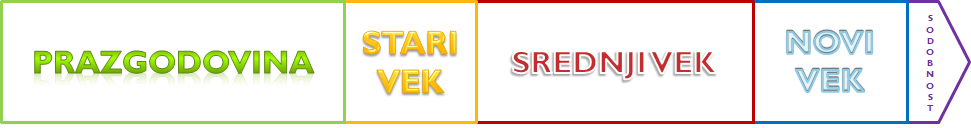 TVOJA NALOGA
Zgoraj si prebral in izvedel nekaj pomembnih stvari o preteklosti. 
Dogodke, ki so se zgodili v preteklosti, lahko prikažemo po vrstnem redu nastanka. To naredimo z časovnim trakom. 
Tvoja naloga je, da v zvezek za DRU, čez dve strani, narišeš časovni trak svojega življenja. Primer takšnega časovnega traku sem ti pripravila spodaj. Naj ti bo v pomoč. Navesti moraš vsaj 5 dogodkov, ki so se zgodili v tvojem življenju. Če imaš kakšno fotografijo, jo lahko prilepiš zraven, drugače dogodke nariši. Bodi čimbolj ustvarjalen.  
Veliko užitkov pri ustvarjanju.
1992
2004
1985
2000
2009
2020
2014
2017
rojstvo		vpis v 1. razred	         vpis v gimnazijo	vpis na 	      diploma	     rojstvo		   poroka 
											fakulteto				     sina
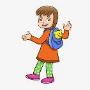 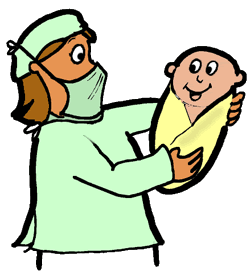 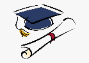 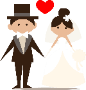 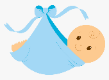 VIRI
https://automotivesupercars.wordpress.com/2012/11/15/vintage-car-tracing-back-car-history/
https://www.mercedes-benz.si/?group=all&subgroup=see-all&view=BODYTYPE
https://www.autocar.co.uk/car-news/new-cars/future-motoring-what-will-cars-be-25-years
https://www.radovednih-pet.si/vsebine/rp4-dru-sdz-osn/#
https://www.grosuplje.si/objava/115658
https://cekin.si/koristno/na-podstresju-nasel-51-milijonov-evrov.html
https://www.slovenskenovice.si/novice/svet/anticne-galeje-tudi-v-nasem-morju
https://www.rtvslo.si/kultura/dediscina/pod-nekdanjim-majevskim-mestom-chichen-itza-odkrili-obredju-namenjeno-jamo/481831